Social Aspects of Economic CrisesPrecursors and Consequences
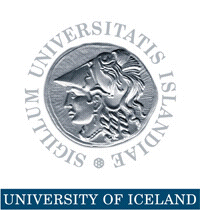 Thorvaldur Gylfason
Presentation at 34th Arne Ryde Symposium in honor of Prof. Lars Jonung,Lund University, 3 October 2014.
Overview
Social capital as a source of growth
Frayed social capital as a precursor as well as consequence of slow growth and of economic crises
From inequality via crises to broken trust
Social and economic indicators side by side (Deaton, 2013)
Inequality and crises, 1920-1929 and 1990-2008
Inequality and trust in Sweden vs. US and Iceland
Nordic countries: Big divergence since 2000
Gathering clouds
Broken trust undermines economic performance
Uncertain prospects for reform and restoration of trust, prosperity, and growth
From inequality to instability
Increased inequality appears to breed, or at least precede, financial crises
Roaring 1920s preceded Great Depression
Galbraith’s The Great Crash 1929 (1988)
Financial deregulation with attendant rise of the 1% (and 0.1%) preceded fall of Lehman Brothers
Galbraith’s Inequality and Instability (2012)
Ratio of US executive salaries to ordinary salaries rose from 30 in 1960s to 270 in 2008 (Economic Policy Institute, 2011)
Piketty’s Capital (2014) covers both episodes, and more
Share of top 10% in US national income rose from 40% to 50% from 1920 to 1929 and again from 1990 to 2008 compared with 20% in Scandinavia and 25% in rest of Europe
Iceland fits the pattern
Iceland: Inequality of disposable income 1993-2009
Deregulation without markedly increased inequality preceded Nordic financial crisis of 1989-1994 (Jonung et al., 2009)
Denmark escaped crisis
Like Finland, Norway, and Sweden, Iceland also had its financial crisis, but it was covered up, paving the way off the cliff in 2008
Increased inequality after 1995 was also covered up
Red bars: Gini index for total income, including capital gains
Grey bars: Gini index excluding capital gains
Unprecedented increase in inequality
Source: Internal Revenue Directorate, http://www.rsk.is/.
Share of top 1% in total income (%)
“American enterprise in the twenties had opened its hospitable arms to an exceptional numbers of promoters, grafters, swindlers, impostors, and frauds.” Galbraith (1988)
United States
Sweden
Galbraith (1988) on media
Rajan (2011) and Galbraith (2012) on debt
Did increased inequality cause financial crash or were both consequences of recklessness?
Source: Piketty (2014).
Share of top 0.1% in total income (%)
United States
Sweden
Source: Piketty (2014).
Iceland: Share of top 10% and top 1% in total disposable income (%)
Top 10%
Top 1%
Government followed an aggressive policy of shifting the tax burden from the rich to the rest
From 1995 on, Iceland shared with US in the 1920s and 1990-2008 a marked increase in inequality
Source: Internal Revenue Directorate, http://www.rsk.is/.
Per capita income and hours of work(GNI in current international $, ppp)
GNI per capita 1980-2012
Hours per employee 1950-2012
Norway left others behind before 2000
More leisure, less work everywhere
Iceland parted company in 2008
Source: World Bank World Development Indicators and The Conference Board Total Economy Database™, January 2013, http://www.conference-board.org/data/economydatabase/.
Income per hour and hours of work(GNI in current international $, ppp)
Hours per person 1990-2012
GNI per hour of work 1990-2012
More hours reflect less efficiency and, fewer hours, perhaps, more fun (Denmark)
Iceland began its relative descent before 2000
Source: The Conference Board Total Economy Database™, January 2013, http://www.conference-board.org/data/economydatabase/ and author’s computations based on preceding charts.
Unemployment and inflation(in %)
Unemployment 1980-2012
Inflation 1961-2012
Finland and Norway  stand out
Iceland stands out; 99.95%
Source: World Bank World Development Indicators.
Gross capital formation(% of GDP, % of GNI)
Iceland: Collapse of net investment(% of GDP)
Gross capital formation 1965-2012
Adjusted net saving 2005-2012
Adjusted net saving reflects the real difference between production and consumption by adjusting net saving for changes in human capital (measured by spending on education and innovation) and depreciation or depletion of natural resources
Source: World Bank World Development Indicators.
Longevity and fertility(1960-2012)
Life expectancy (years)
Fertility (births per woman)
No sign that crises put a dent in longevity
Weak sign that crisis has reduced fertility in Iceland
Source: World Bank World Development Indicators.
Corruption 2012
Business corruption
Political corruption
Percentage of respondents saying corruption is widespread in government
Here Iceland is a next-door neighbor to Russia and Ukraine
Lower index reflects more corruption
Source: Gallup, http://www.gallup.com/poll/165476/government-corruption-viewed-pervasive-worldwide.aspx.
Source: Transparency International.
Interpersonal trust and trust in institutions
Trust in other people
Iceland: Trust in institutions 2013
TRUST INDEX = 100 + (% Most people can be trusted) - (% Can’t be too careful)
Bowling Alone: US figure is 72.9
% expressing a lot of trust in institutions
Source: World Values Survey.
Source: Capacent.
Sweden and US: Trust in institutions(% answering Yes to “Do you have a great deal or quite a lot of confidence in the courts, etc.”?)
Sweden beats the US every time, with one exception
Source: World Values Survey.
Discussion
Financial crises can, in part, be traced to weaker social cohesion, with long-lasting economic effects threatening to further weaken social capital by undermining trust, boosting chauvinism, etc. 
No prosecutions of bank CEOs in US 
James Galbraith and Bill Black are severely critical of this
Citing FBI, Black insists that all major US banks broke laws
Some banks have paid fines, their CEOs unpunished 
Rise of chauvinism and extremism in Europe
Hungary, Finland, Sweden, Iceland
Weakening of US and Europe plays into Russia’s hand in Ukraine
Iceland’s Parliament is trying to steal the constitution
Fini
References
Deaton, Angus (2013), The Great Escape: Health, Wealth, and the Origins of Inequality, Princeton University Press, Princeton and Oxford.
Galbraith, James K. (2012), Inequality and Instability: A Study of the World Economy Just Before the Great Crisis, Oxford University Press, Oxford and New York. 
Galbraith, John Kenneth (1988), The Great Crash 1929, Houghton Mifflin Company, Boston. 
Jonung, Lars, Jaako Kiander, and Pentti Vartia (2009), The Great Financial Crisis in Finland and Sweden: The Nordic Experience of Financial Liberalization, Edward Elgar, Cheltenham, UK, and Northampton, MA, USA.
Piketty, Thomas (2014), Capital in the Twenty-first Century, Harvard University Press, Cambridge, MA, USA and London, England.
Rajan, Raghuram G. (2011), Fault Lines: How Hidden Fractures Still Threaten the World Economy, Princeton University Press, Princeton and Oxford.
Reinhart, Carmen M., and Kenneth S. Rogoff (2009), This Time is Different: Eight Centuries of Financial Folly, Princeton University Press, Princeton and Oxford.
World Values Survey, Accessed October 1, 2014, http://www.worldvaluessurvey.org/WVSContents.jsp